Online Exam Review – June 2022
Level 2 Health and Social Care: Principles and Contexts
Unit 1:  Promoting health and well-being throughout the life stages
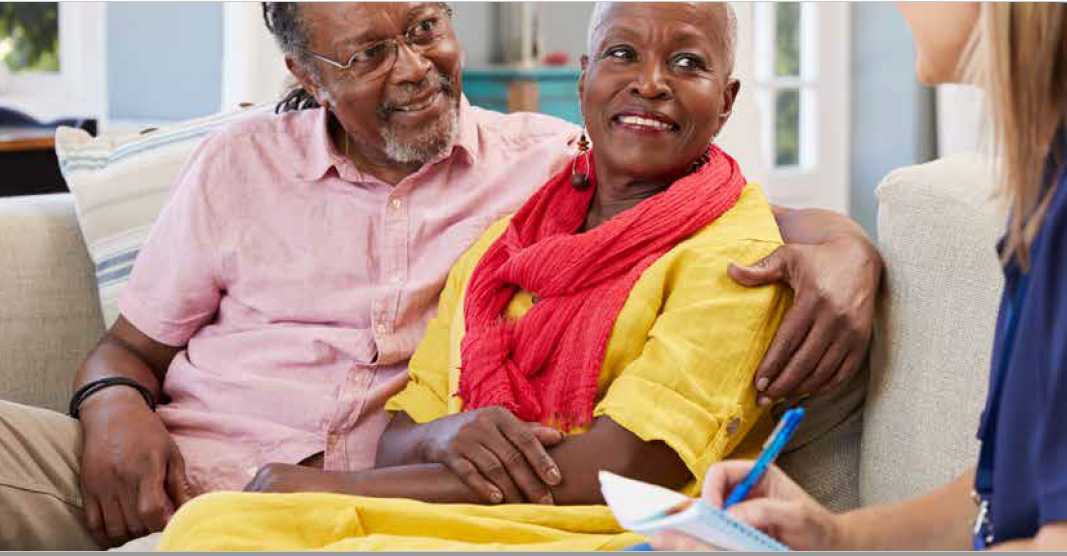 Unit 1:  Promoting health and well-being throughout the life stages
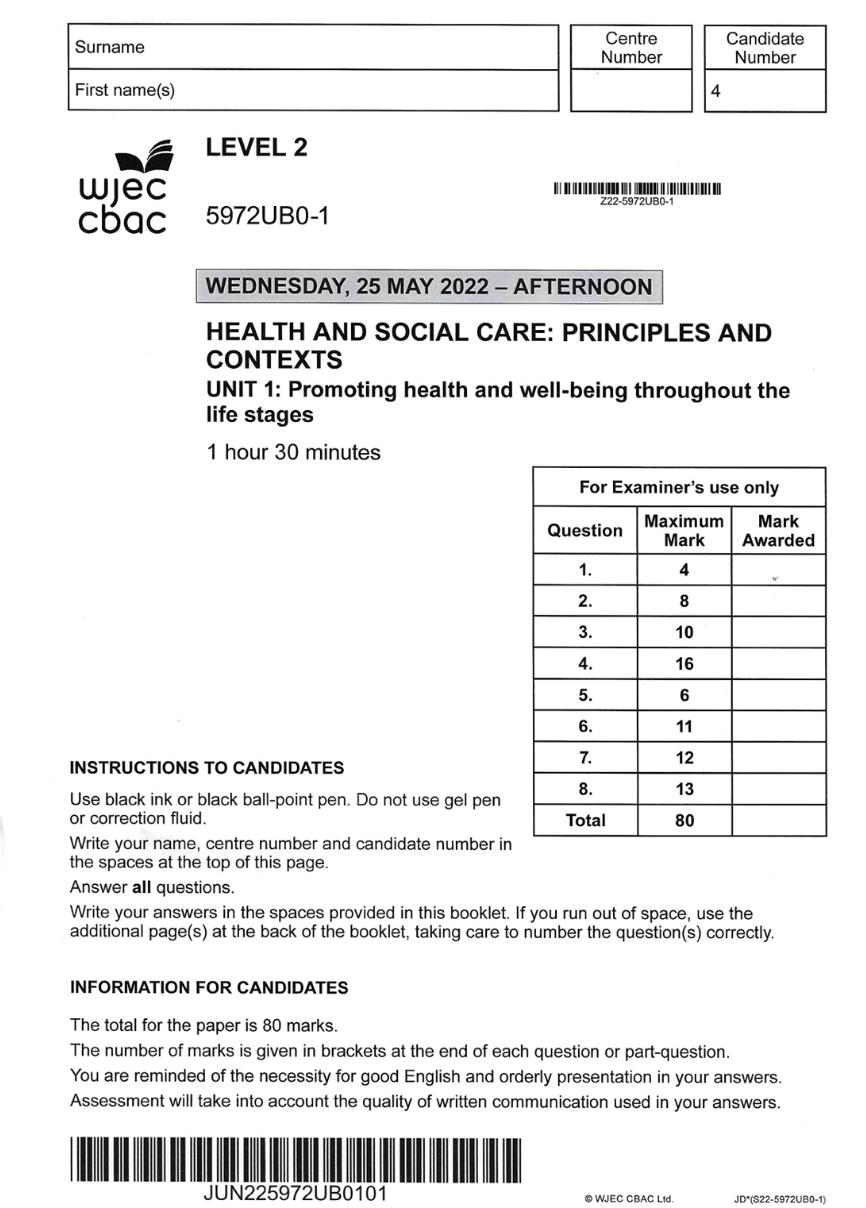 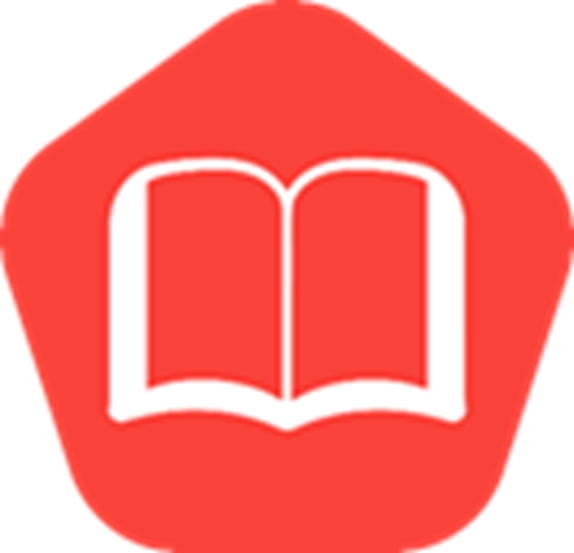 Online examination review (OER)
General points on exam technique
Read through the whole question before starting to answer. This will help you understand what is required of you.
Use a highlighter to pick out key words.
Look at the command words and the number of marks available for each question – they will help you decide how much detail is needed.
If a word is bold, it is important.
Keep your exam paper open at the double-page spread, do not fold it in half.
Read your answers to check they make sense.
Question 2
Question 2 Candidate 1 answer
Question 2 Candidate 1 answer with examiner’s comments
The candidate was not awarded a mark
because the answer vaguely refers 
to food preference with no reference to
intellectual development.
The candidate was not awarded a
 mark as no influence on  
 physical development was suggested.
The candidate was awarded 1 mark
 for suggesting that play will 
help a child make friends.
Total marks awarded
1/6
Question 2 Candidate 2 answer
Question 2 Candidate 2 answer with examiner’s comments
The candidate was awarded 1 mark
 for a basic response.
The candidate was awarded 2 marks for a
good response that accurately suggested that
tooth brushing would develop good hygiene
routine and healthy development of teeth and gums.
The candidate was awarded 1 mark for 
suggesting children will make friends and play
different games.  ‘Express themselves’ was not given
credit as it links to emotional development.
Total marks awarded
4/6
Question 2 Candidate 3 answer
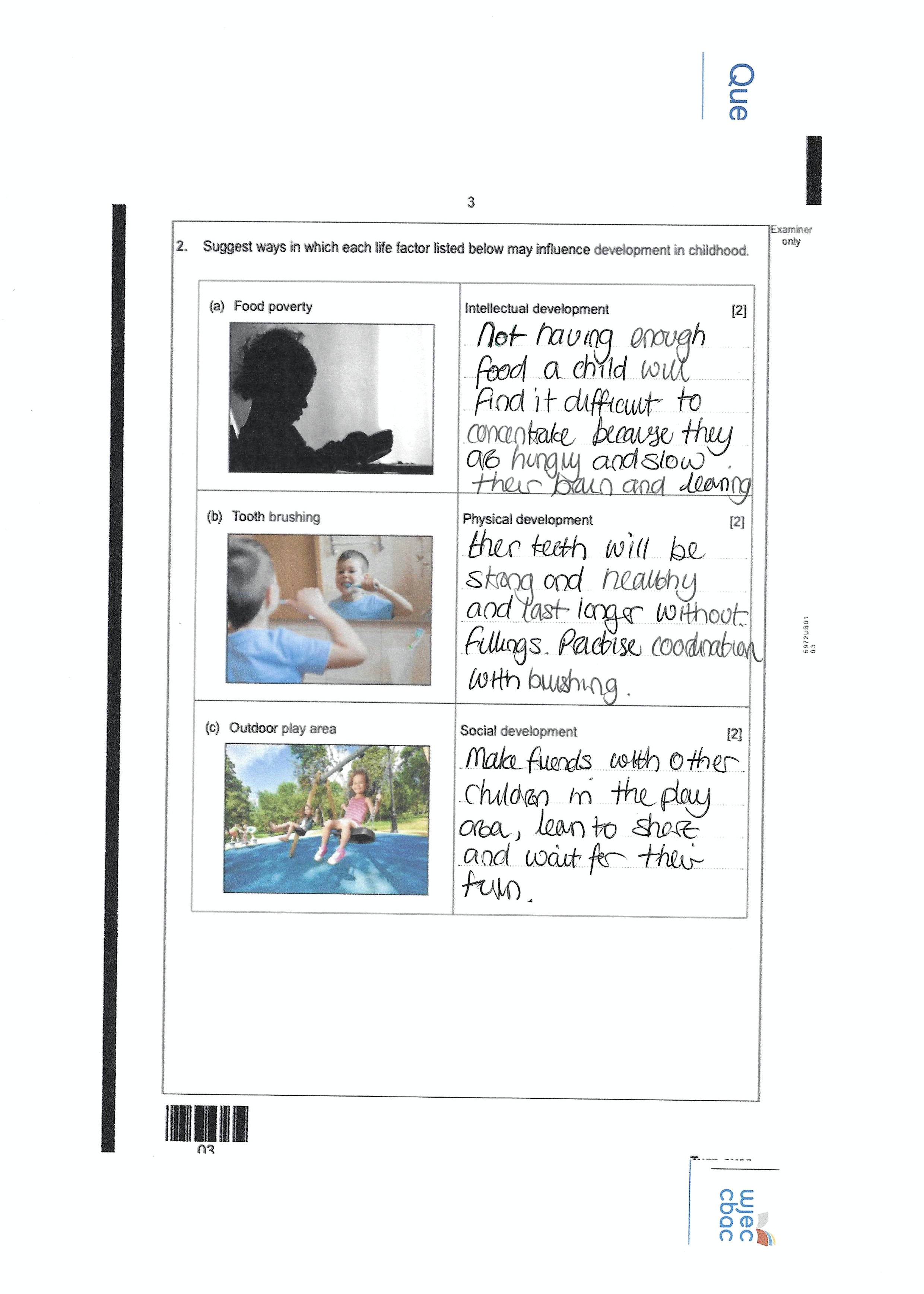 Question 2 Candidate 3 answer with examiner’s comments
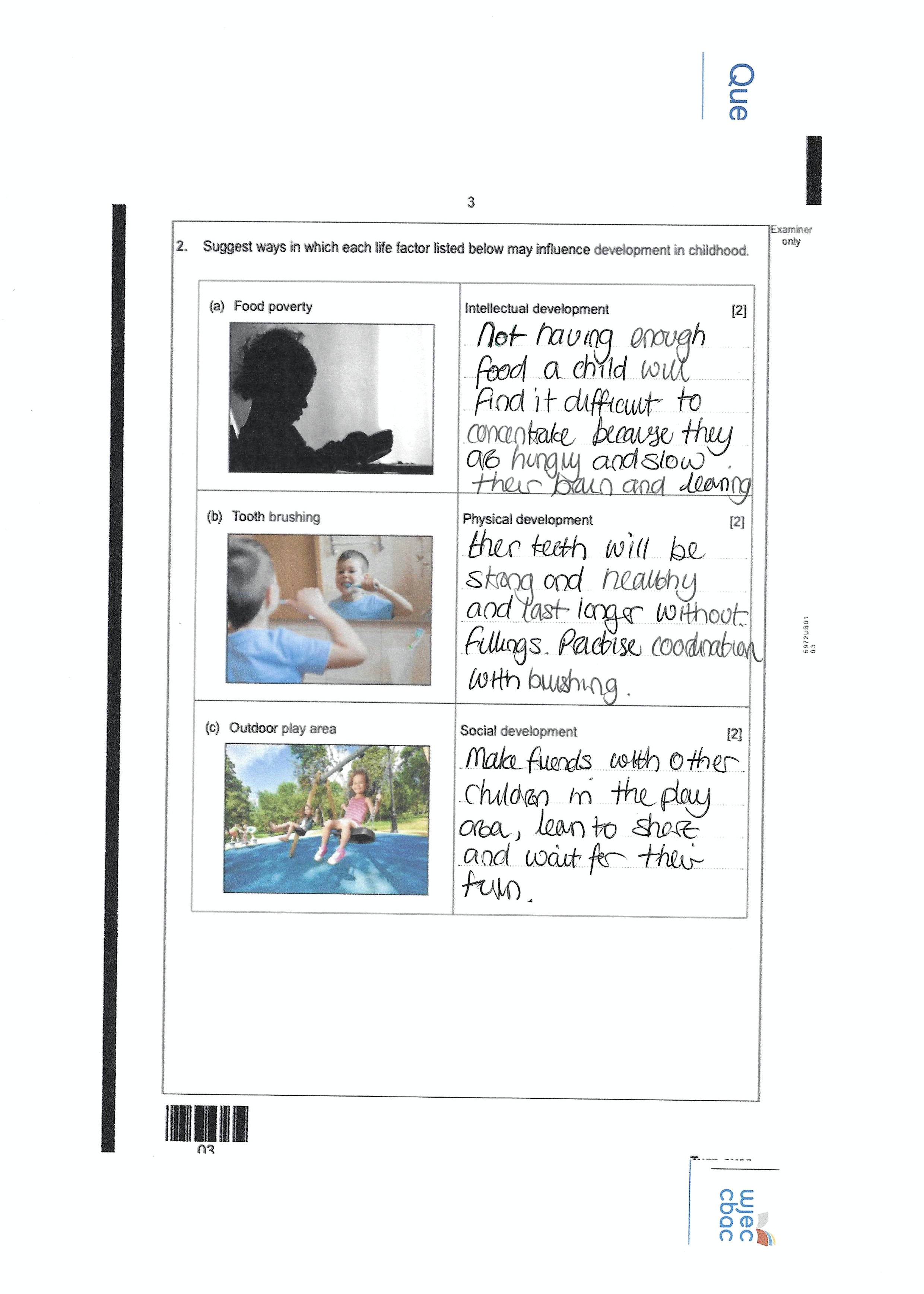 The candidate clearly links hunger with reduced
 brain development.  2 marks
The candidate has responded in detail, suggesting 
the physical health of teeth and the development 
of co-ordination through brushing action.  2 marks
The candidate has responded in detail, suggesting 
development of friendship and development of 
good manners.  2 marks
Total marks awarded 
6/6
Question 2 mark scheme
Question 4
Question 4 Candidate 1 answer
Question 4 Candidate 1 answer with examiner’s comments
This is a basic response that states that a
young carer is young and is caring for her
mother.  The candidate was awarded 1 mark.
A good response would add more detail, such
as caring for a family member who is physically
or mentally unwell or disabled.
This is a basic response that contains some 
repetitive references to causing stress.
Whilst the candidate refers to growth, 
there is no explanation of how being a carer
 may influence the carer’s growth. 
1 mark awarded
Total marks awarded 
2/8
Question 4 Candidate 2 answer
Question 4 Candidate 2 answer with examiner’s comments
The response makes no suggestion as to who 
is being cared for, e.g. a family member, 
close friend or sibling, 1 mark
This is a good response that correctly explains
 a young carer may become socially isolated
 and depressed. Credit was given for explaining 
 the experience of providing care may 
inspire a young carer to choose a caring 
career in the future. To achieve higher marks, 
the answer should explain influences on all 
three areas of growth, health and well-being.
4 marks
Total marks awarded 
5/8
Question 4 Candidate 3 answer
Question 4 Candidate 3 answer with examiner’s comments
The candidate has given examples of family members
 that may require support, but is incorrect to suggest that
care would be for someone older. The support  could be for 
a  sibling or someone younger. The response does not state 
that the young carer is a child or young person.
1 mark
This is a very good response, giving detailed explanation of
the influence on growth, health, and well-being,
 6 marks
Total marks awarded 
7/8
Question 4 mark scheme
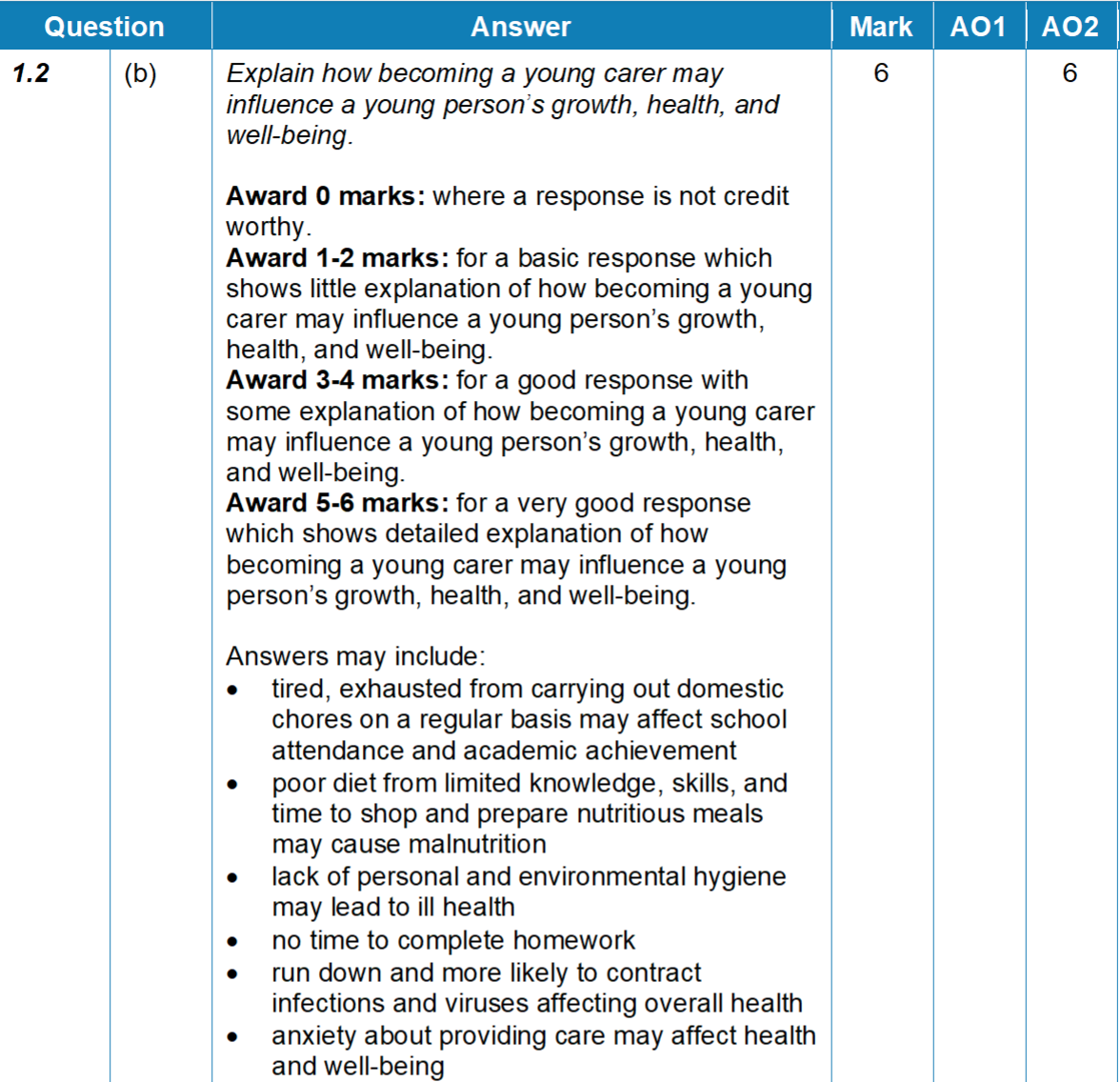 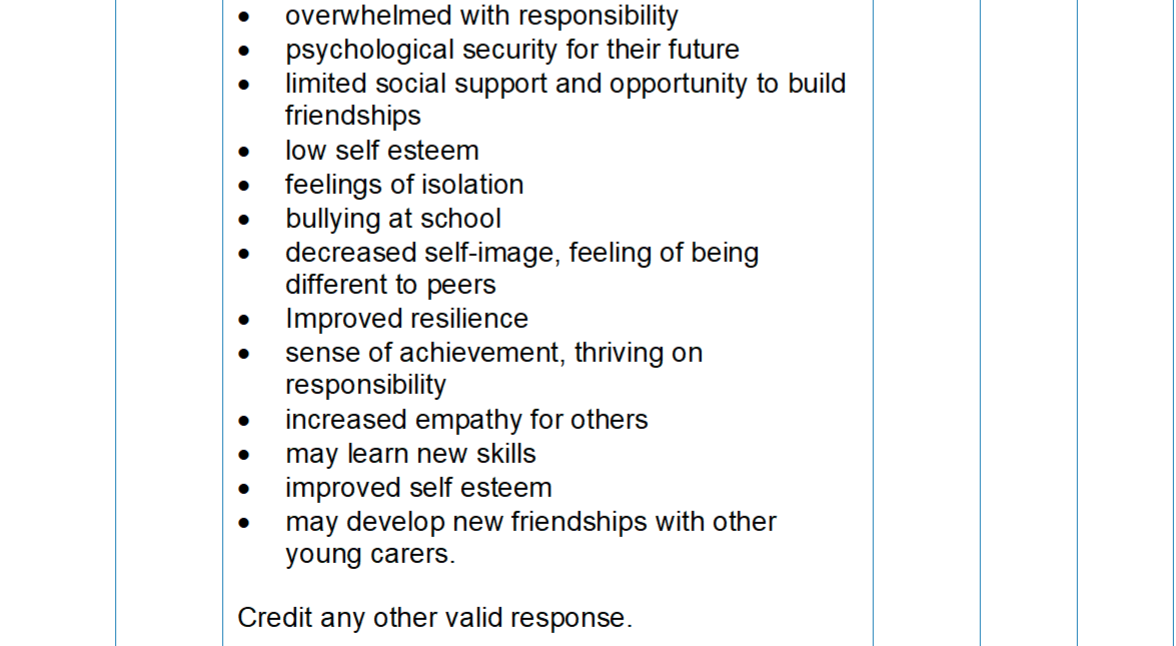 Question 8 (b)
Question 8 (b) Candidate 1 answer
Question 8 (b) Candidate 1 answer with examiner’s comments
The command verb is DISCUSS, 
requiring a detailed examination of the issues,
including the advantages and weaknesses of
advertising through television and newspapers.
This is a basic response, 
briefly addressing one advantage.
2 marks
Total marks awarded 
2/8
Question 8 (b) Candidate 2 answer
Question 8 (b) Candidate 2 answer with examiner’s comments
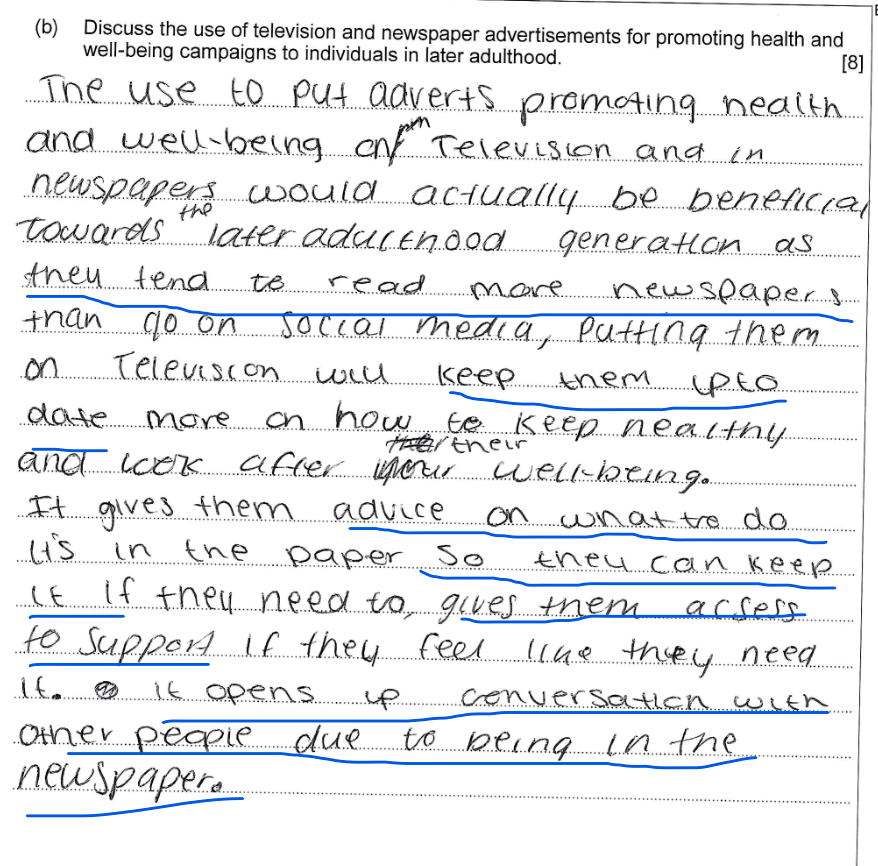 This is a good response that discusses in detail 
the strengths of using television and
newspapers to target individuals in later adulthood. 
To gain top marks, weaknesses/disadvantages 
of these methods should have been 
included to give a balanced discussion.
6 marks
Good point showing understanding
Total marks awarded 
6/8
Question 8 (b) Candidate 3 answer
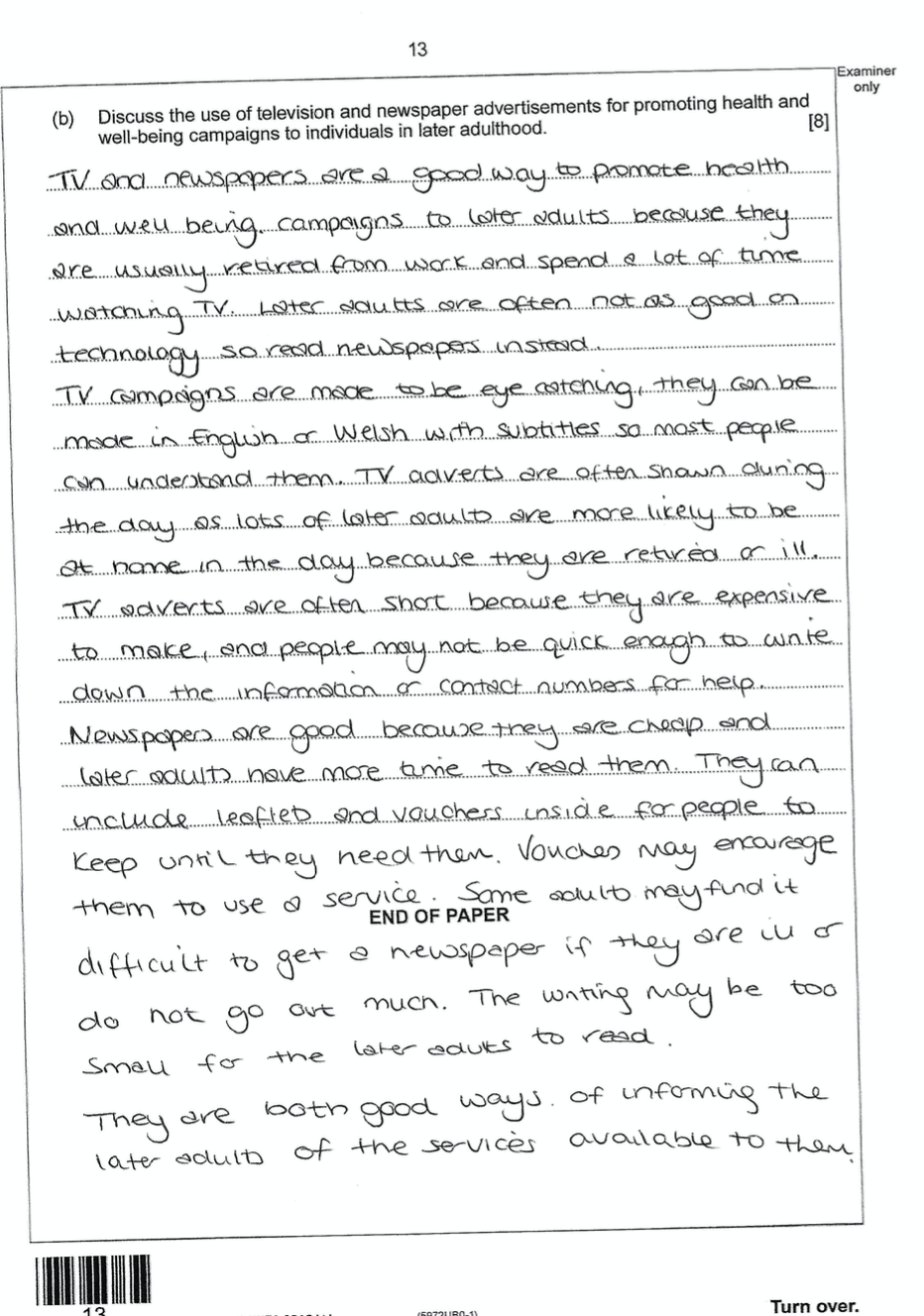 Question 8 (b) Candidate 3 answer with examiner’s comments
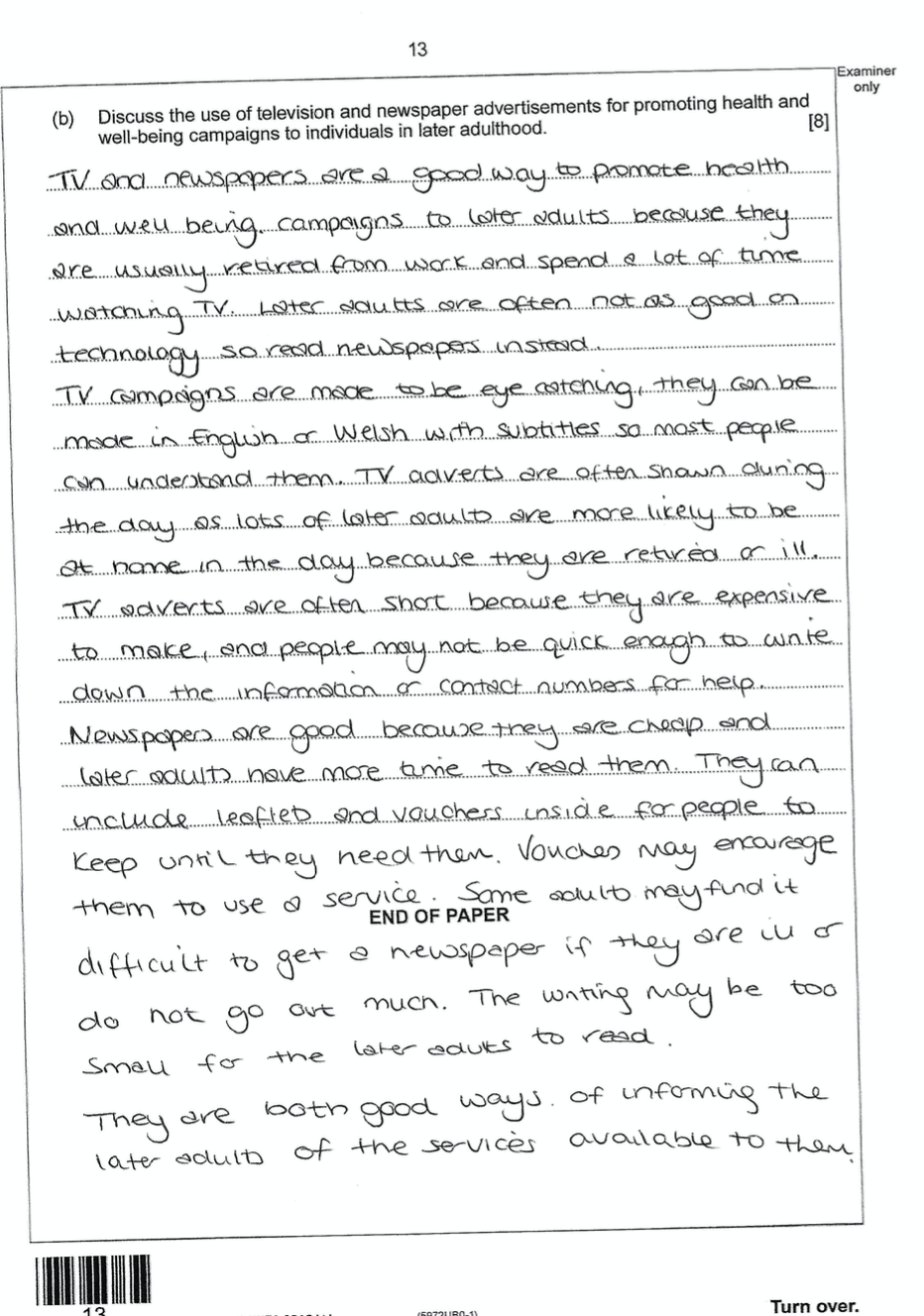 This is a very good response. The candidate has
 shown clear knowledge and understanding and
discusses in detail a range of positive and
negative viewpoints for  television and newspapers.
 8 marks
Total marks awarded 
8/8
Question 8 (b) mark scheme
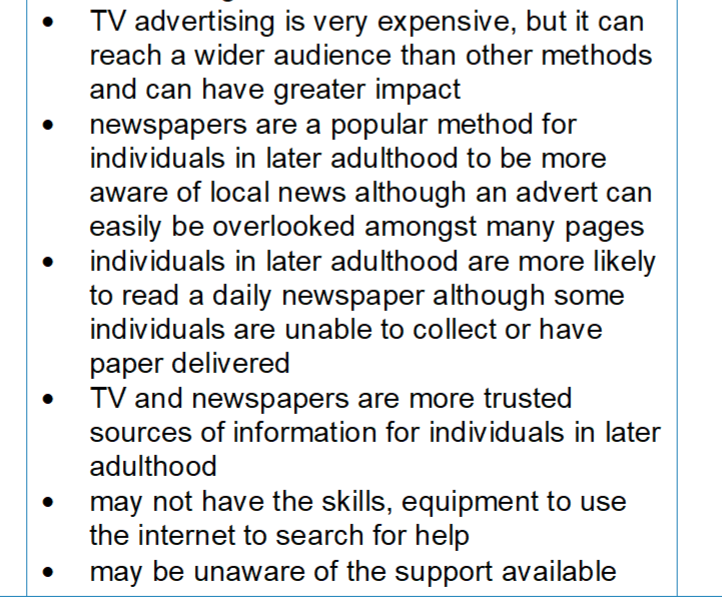 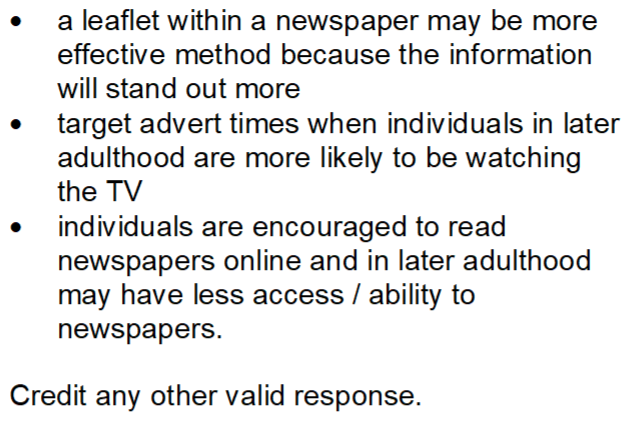